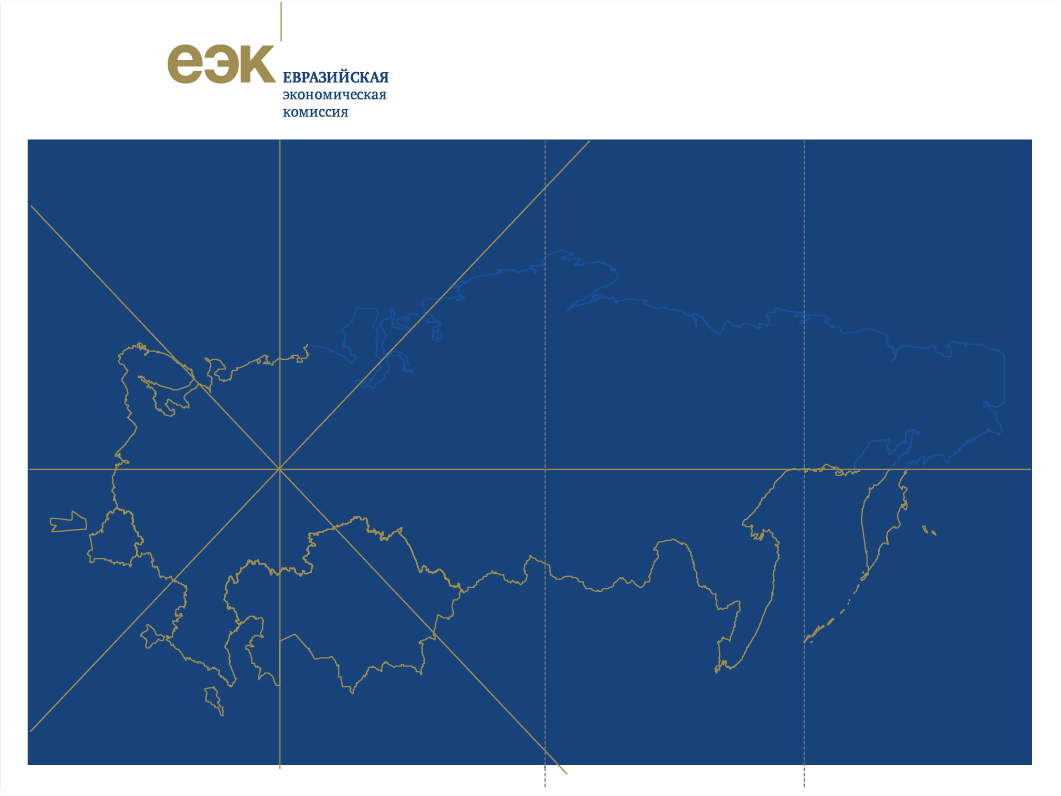 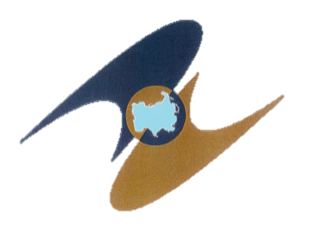 Стратегические 
направления развития евразийской экономической интеграции до 2025 года

Член Коллегии (Министр) по интеграции и макроэкономике 
С.Ю. Глазьев
г. Москва, 2020
СТРАТЕГИЧЕСКИЕ НАПРАВЛЕНИЯ
 развития евразийской экономической интеграции до 2025 года
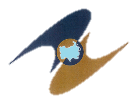 |  1
11 направлений развития евразийской экономической  интеграции
Полное устранение барьеров и максимальное сокращение изъятий и ограничений для свободного передвижения товаров, услуг, капитала и рабочей силы на внутреннем рынке ЕАЭС
Повышение эффективности функционирования рынков товаров
Совершенствование таможенного регулирования в рамках ЕАЭС
Обеспечение гарантий качества, безопасности обращаемых товаров и надлежащей защиты прав потребителей
Формирование цифрового пространства ЕАЭС, цифровых инфраструктур и экосистем
Выработка гибких механизмов целевого содействия экономическому развитию 
Выстраивание эффективной системы управления и финансирования совместных кооперационных проектов, создание и развитие высокопроизводительных, в том числе экспортоориентированных секторов экономики 
Объединение усилий для стимулирования проведения совместных научно-исследовательских работ 
Обеспечение максимально действенной институциональной системы ЕАЭС, гарантирующей выполнение принятых договоренностей
 Расширение экономического сотрудничества в области образования, здравоохранения, туризма и спорта
 Формирование ЕАЭС как одного из наиболее значимых центров развития современного мира
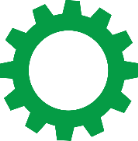 330 мер и механизмов
СТРАТЕГИЧЕСКИЕ НАПРАВЛЕНИЯ
 развития евразийской экономической интеграции до 2025 года
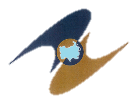 |  2
Повышение инвестиционной активности и модернизация экономик  государств-членов на основе нового технологического уклада
Совершенствование системы технического регулирования и применения СФС-мер в ЕАЭС
Задачи 
Стратегических направлений
Повышение энергосбережения и энергоэффективности, разрешение существующих экологических проблем и устойчивого развития
Повышение уровня локализации производства и импортозамещения
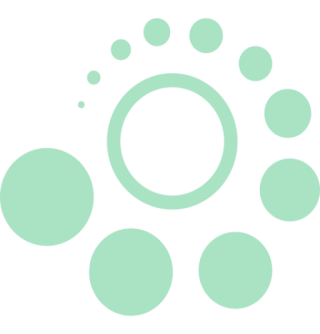 Последовательное и поэтапное формирование единого транспортного пространства
Формирование сбалансированного аграрного рынка
Расширение Союза и  интенсификация экономического сотрудничества с зарубежными странами и международными организациями
СТРАТЕГИЧЕСКИЕ НАПРАВЛЕНИЯ
 развития евразийской экономической интеграции до 2025 года
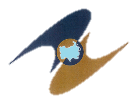 |  3
Завершение формирования общего рынка товаров, услуг, капитала и рабочей силы
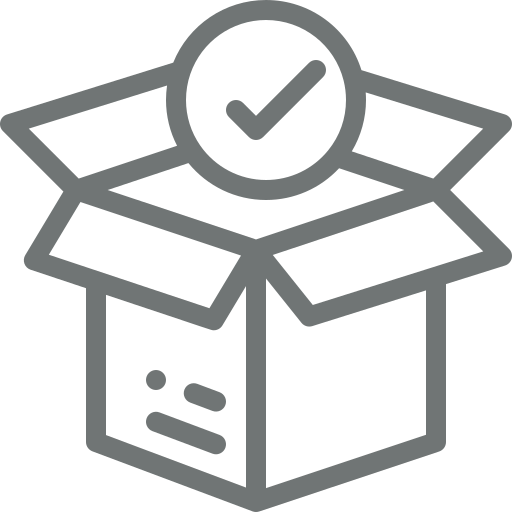 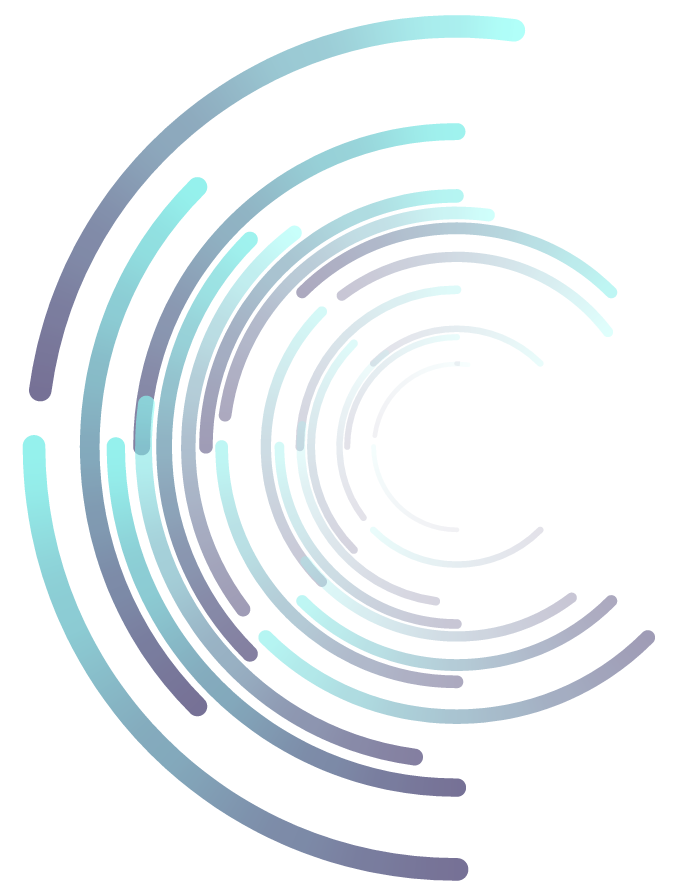 Полное устранение барьеров и максимальное сокращение изъятий и ограничений для свободного передвижения товаров, услуг, капитала и рабочей силы на внутреннем рынке Союза
Развитие общего платежного пространства в соответствии с Концепцией формирования общего финансового рынка Союза, а также разработка предложений по расширению использования национальных валют
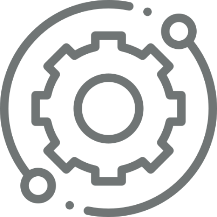 Выработка комплекса мер по полноценной цифровизации государственных закупок в государствах-членах ЕАЭС
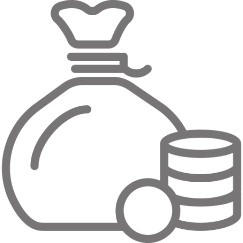 Дальнейшая либерализация рынка услуг – дополнение перечня секторов (подсекторов) услуг, по которым формирование ЕРУ осуществляется в соответствии с планами либерализации
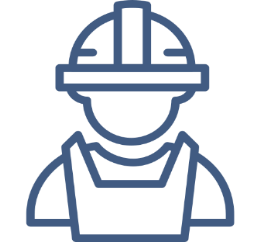 Проработка вопроса создания Евразийской электронной биржи труда и создание унифицированной системы поиска «Работа без границ»
СТРАТЕГИЧЕСКИЕ НАПРАВЛЕНИЯ
 развития евразийской экономической интеграции до 2025 года
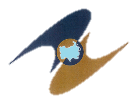 |  4
Повышение эффективности регулирования общего рынка ЕАЭС
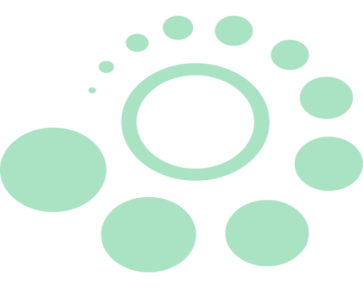 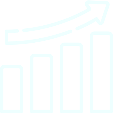 Устранение изъятий из единого таможенного тарифа
Завершение формирования энергетических рынков
Формирование биржевого рынка товаров
Обеспечение защиты конкуренции и антимонопольного регулирования на трансграничных рынках
СТРАТЕГИЧЕСКИЕ НАПРАВЛЕНИЯ
 развития евразийской экономической интеграции до 2025 года
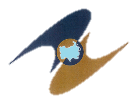 |  5
Обеспечение гарантий качества и безопасности товаров
Создание эффективного механизма защиты общего рынка Союза от небезопасной продукции
Обеспечение системного развития стандартизации и метрологии
Переход на электронные формы разрешительных документов в сфере оценки соответствия
Создание Евразийской системы качества обращаемой на общем рынке продукции
Принятие Концепции дальнейшего развития общих рынков лекарственных средств и медицинских изделий Союза
Принятие механизма обеспечения единообразного подхода к толкованию и применению технических регламентов Союза
СТРАТЕГИЧЕСКИЕ НАПРАВЛЕНИЯ
 развития евразийской экономической интеграции до 2025 года
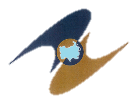 |  6
Формирование цифрового пространства Союза, цифровых инфраструктур и экосистем
Обеспечение прослеживаемости товаров, ввозимых на таможенную территорию Союза и перемещаемых между государствами-членами
Разработка единого цифрового каталога товаров Союза на основе интеграции национальных каталогов государств-членов
Развитие трансграничного пространства доверия, информационного взаимодействия и электронного документооборота
Создание кросс-отраслевых цифровых экосистем в рамках цифровой трансформации в Союзе (в частности, в сфере промышленной кооперации, транспорта и логистики, трудоустройства и занятости и др.)
Выработка общих подходов по созданию благоприятных условий для развития электронной торговли в Союзе
СТРАТЕГИЧЕСКИЕ НАПРАВЛЕНИЯ
 развития евразийской экономической интеграции до 2025 года
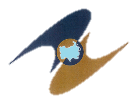 |  7
Выработка гибких механизмов целевого содействия экономическому развитию
Определение принципов и критериев поддержки развития экономик государств-членов
Формирование системы стратегического планирования
Разработка общих принципов и подходов обеспечения продовольственной безопасности
Определение перечня приоритетных интеграционных инфраструктурных проектов
Разработка и реализация совместных целевых проектов и проектов по импортозамещению
СТРАТЕГИЧЕСКИЕ НАПРАВЛЕНИЯ
 развития евразийской экономической интеграции до 2025 года
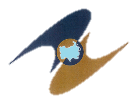 |  8
Выстраивание эффективной системы управления и финансирования совместных кооперационных проектов
Использование потенциала международных финансовых институтов развития, а также финансовых центров государств-членов в целях стимулирования инвестиционной активности и привлечения финансирования на реализацию инвестиционных проектов
Создание механизмов стимулирования промышленной кооперации и содействия повышению экспорта продукции производителей
Разработка механизма кредитования кооперации совместного производства
Разработка предложений по стимулированию производств, создающих региональные производственно-технологические цепочки добавленной стоимости для развития кооперационных связей между предприятиями государств-членов
СТРАТЕГИЧЕСКИЕ НАПРАВЛЕНИЯ
 развития евразийской экономической интеграции до 2025 года
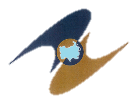 |  9
Формирование научно-технологической политики и приоритетных направлений НТП
Реализация совместных целевых программ и высокотехнологичных проектов
Взаимное информирование о планах в области фундаментальных и прикладных научных исследований
Определение критериев организации совместных исследований и инновационных проектов, в сферах, представляющих взаимный интерес
Проведение совместных исследований в сфере научно-технологического и инновационного развития государств-членов
Формирование национальных баз данных информации по науке и технологиямза
Мониторинг технологических разработок инновационных компаний и внедрение современных методов технологического прогнозирования